Blairtummock HA
Performance analysis 
2021
1
2
Key sector headlines for 2020-21
Performance is generally lower than in previous years.
Lower volumes of work across some areas, but not all.
Main Charter outcomes affected:
Fewer repairs, less capital works, worse SHQS
Lower tenancy terminations, better tenancy sustainment, fewer evictions
More unlet properties, longer relet times
More ASB cases
Higher arrears for LAs, lower rent increases. 
Wide variation across members in impact.
3
Peer Group
Ardenglen Housing Association​
 Blairtummock Housing Association​
 Calvay Housing Association​
 Cassiltoun Housing Association​
 Charing Cross Housing Association​
 Dalmuir Park Housing Association​
 Easthall Park Housing Cooperative
Ferguslie Park Housing Association​
 Lanarkshire Housing Association​
 Muirhouse Housing Association​
 Pineview Housing Association​
 Reidvale Housing Association​
 Rosehill Housing Co-operative​
 Wellhouse Housing Association
Change in service volumes
Tenant Satisfaction
5
6
Satisfaction survey method
Tenants surveyed: 530
 Method: Face-to-face
 Date: January 2020
7
Overall Satisfaction
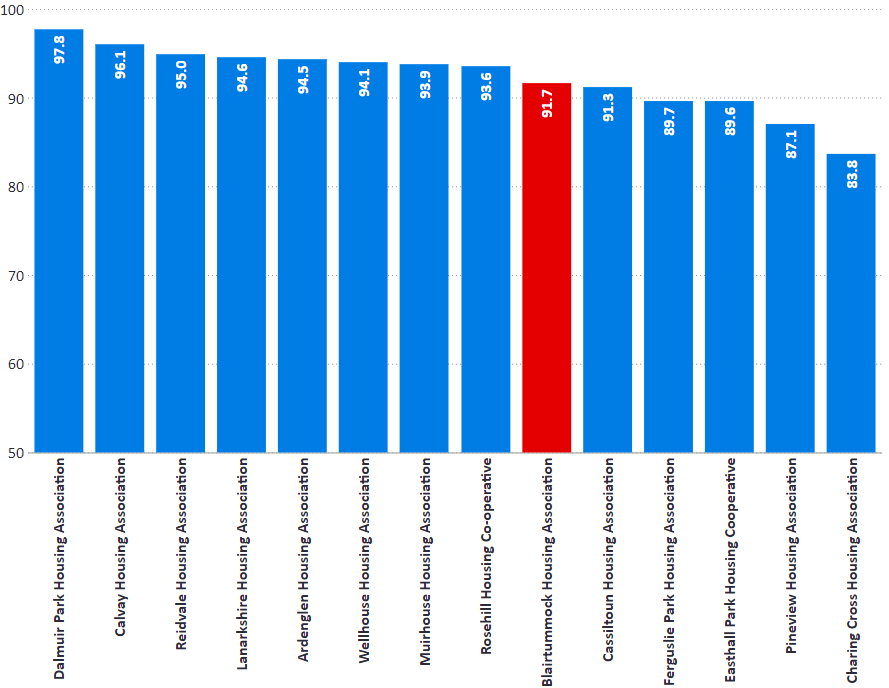 I1: Percentage of tenants satisfied with overall service.
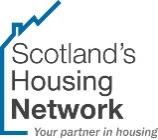 8
Kept Informed
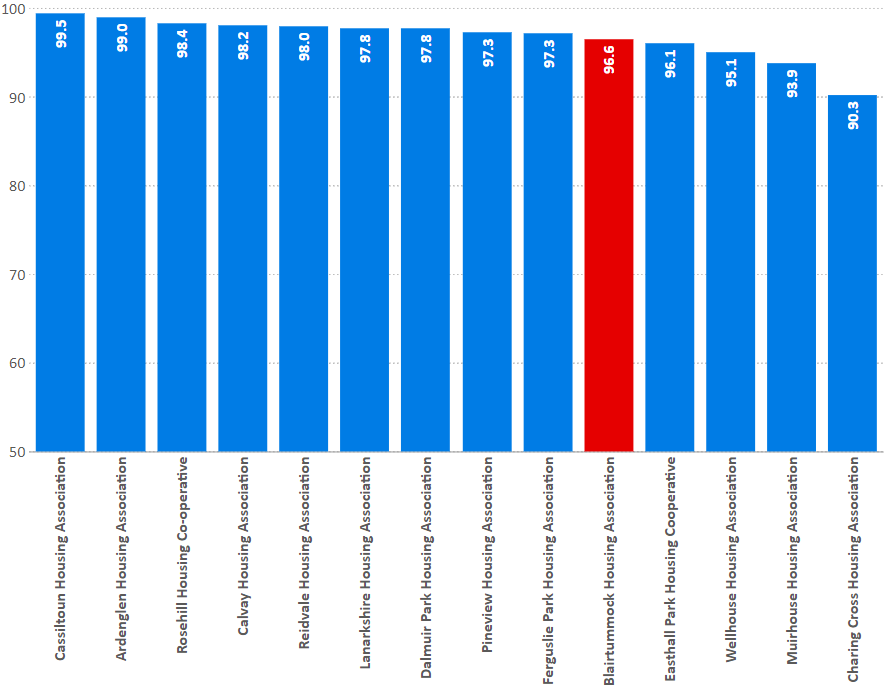 I2:  percentage of tenants who feel their landlord is good at keeping them informed about their services and outcomes
9
Opportunities to participate
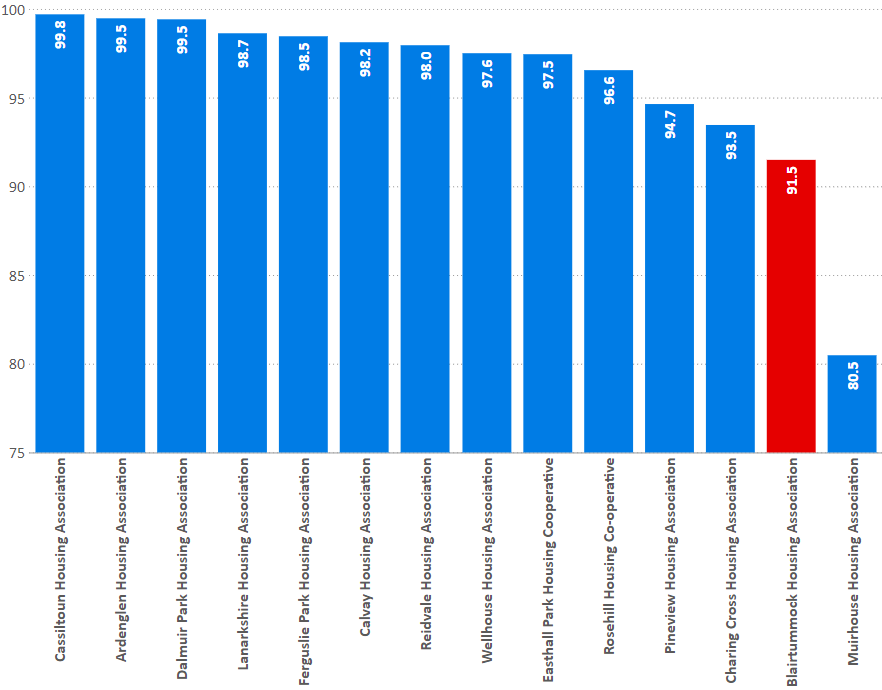 I5:  percentage of tenants satisfied with the opportunities given to them to participate in their landlord’s decision making processes
10
Quality of home (all tenants)
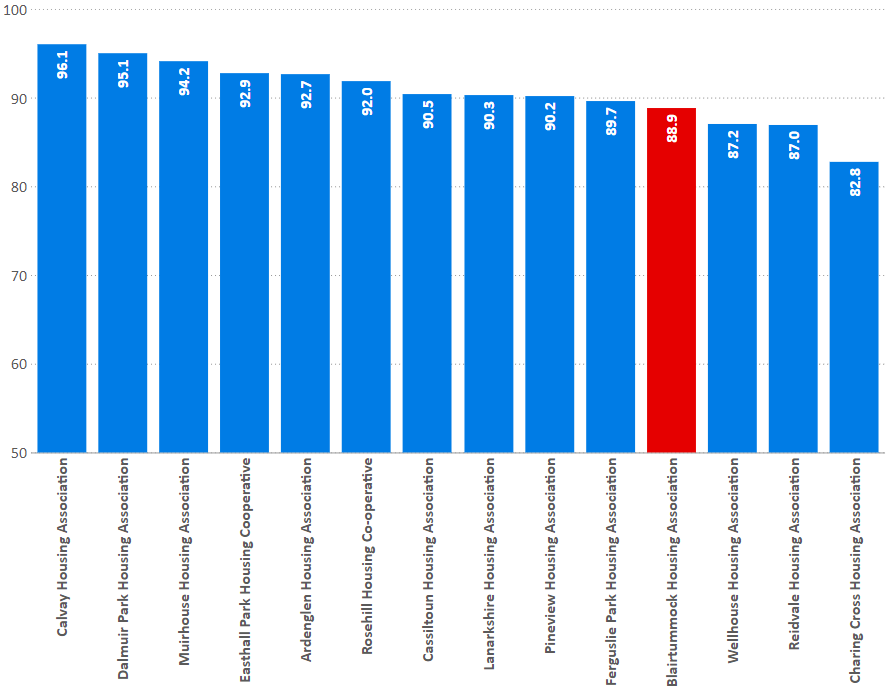 I7:  percentage of existing tenants satisfied with the quality of their home.
11
Repairs
I12:  percentage of tenants who have had repairs or maintenance carried out in last 12 months satisfied with the repairs and maintenance service.
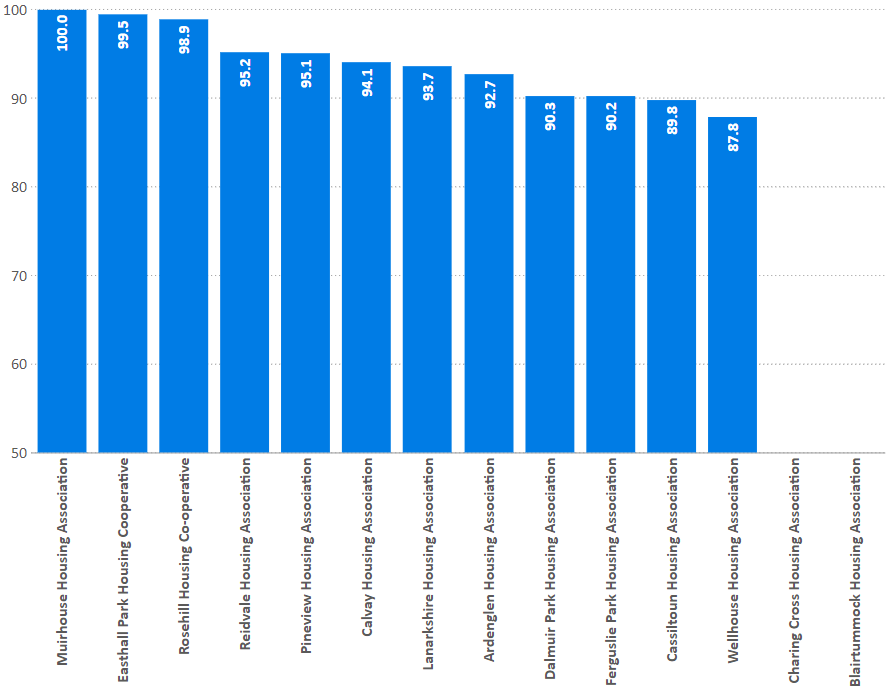 12
Management of neighbourhood
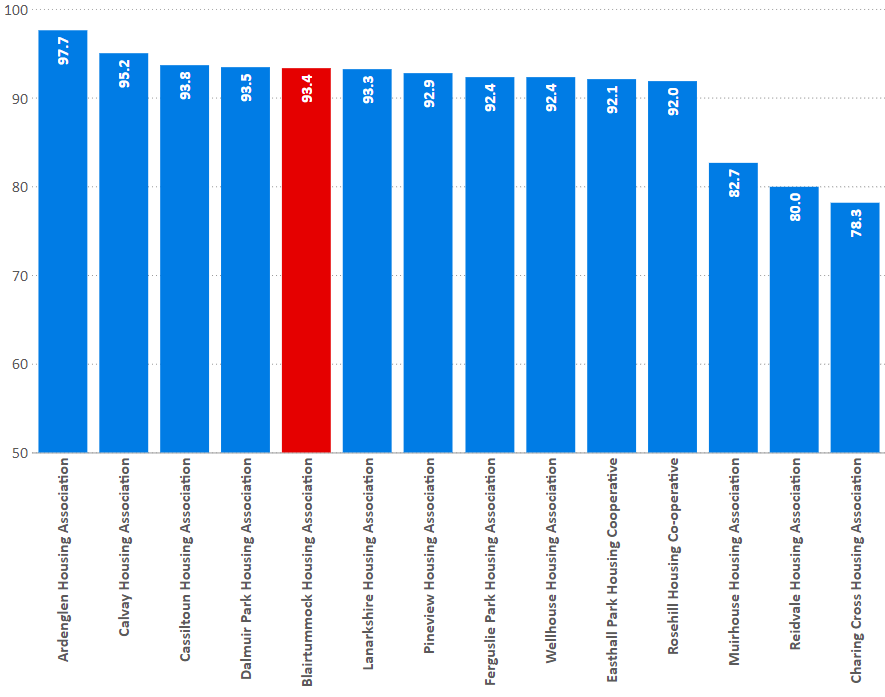 I13:  Percentage of tenants satisfied with the management of the neighbourhood they live in
13
Value for money
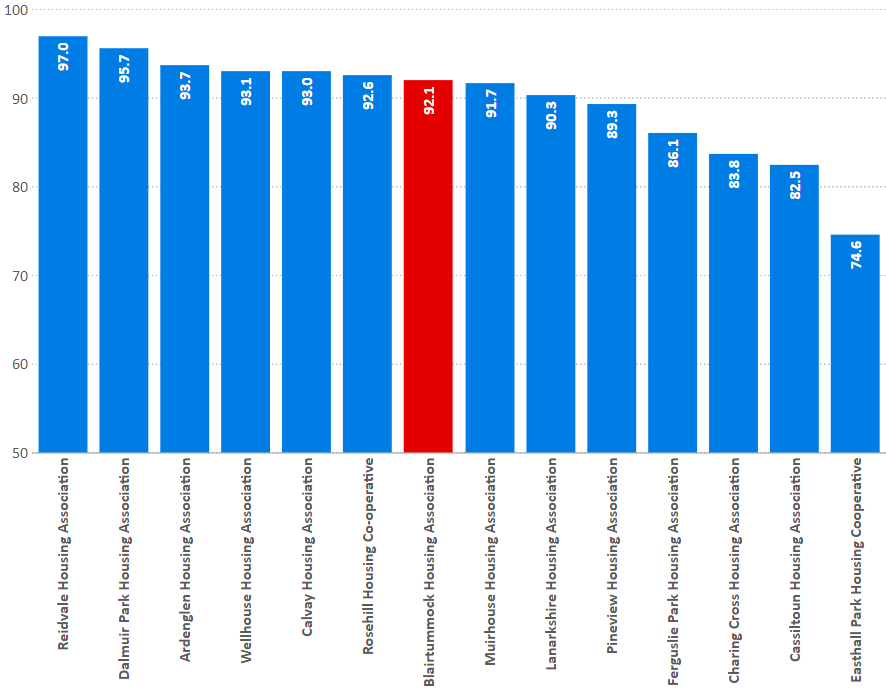 I25:  percentage of tenants who feel that the rent for their property represents good value for money.
14
Complaints
I3:  Complaints per 100 homes
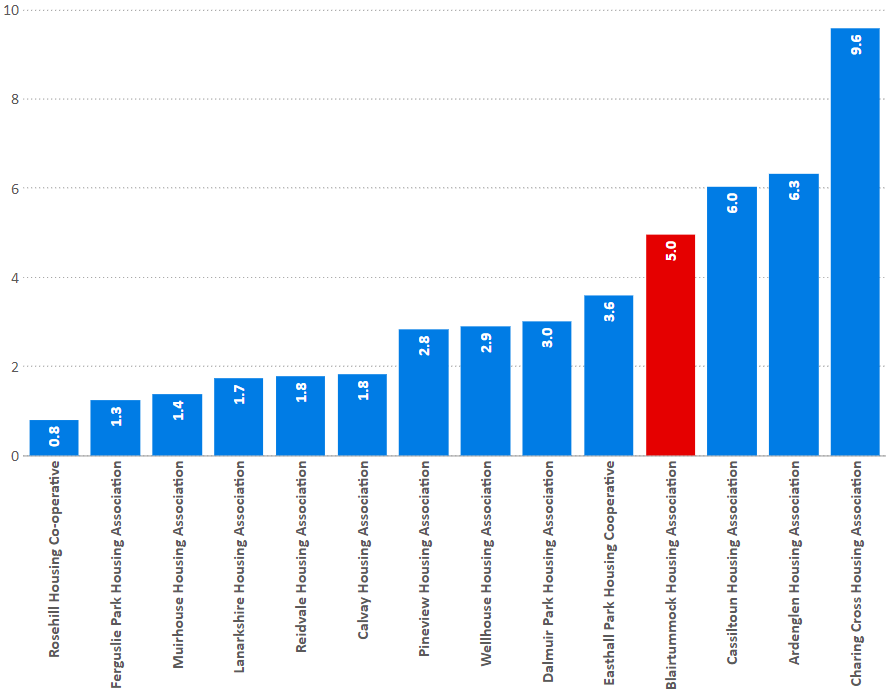 I4: Time to respond to 1st & 2nd stage complaints
Housing Quality & Maintenance
15
16
EESSH
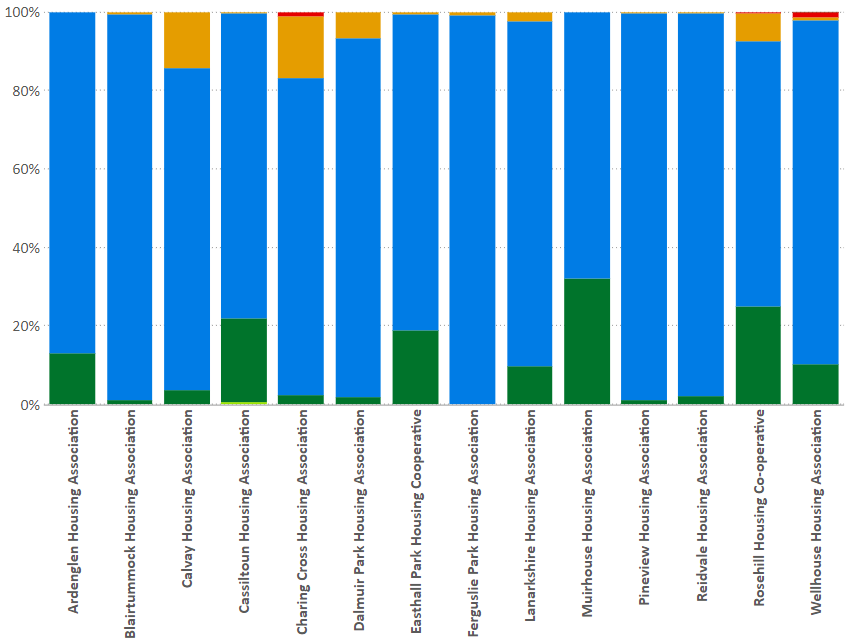 Meeting EESSH: EPC:  Percentage of stock with a  valid EPC certificate within each band


%C or better
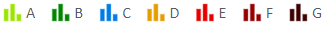 17
SHQS
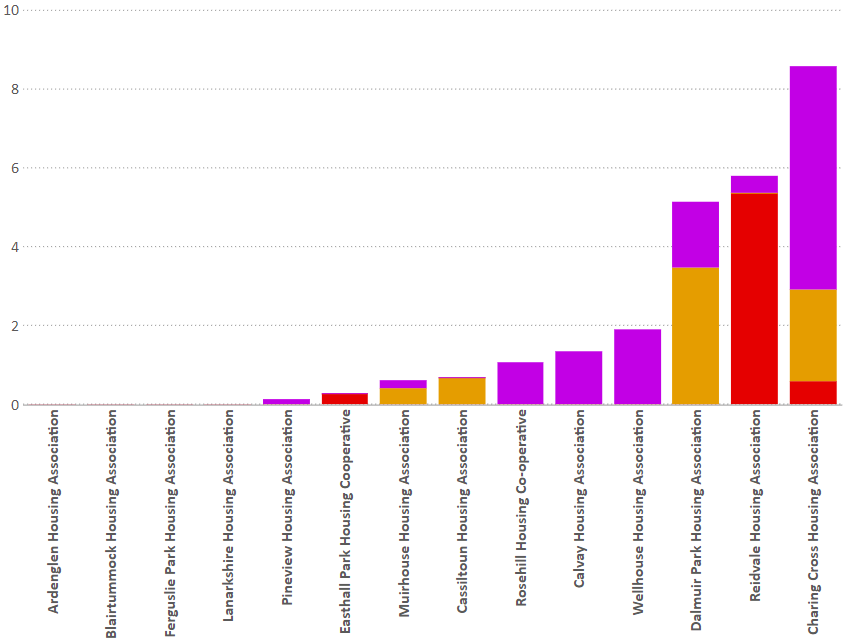 Indicator 6:  Percentage of stock meeting the Scottish Housing Quality Standard
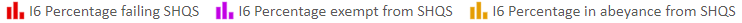 18
Emergency repairs
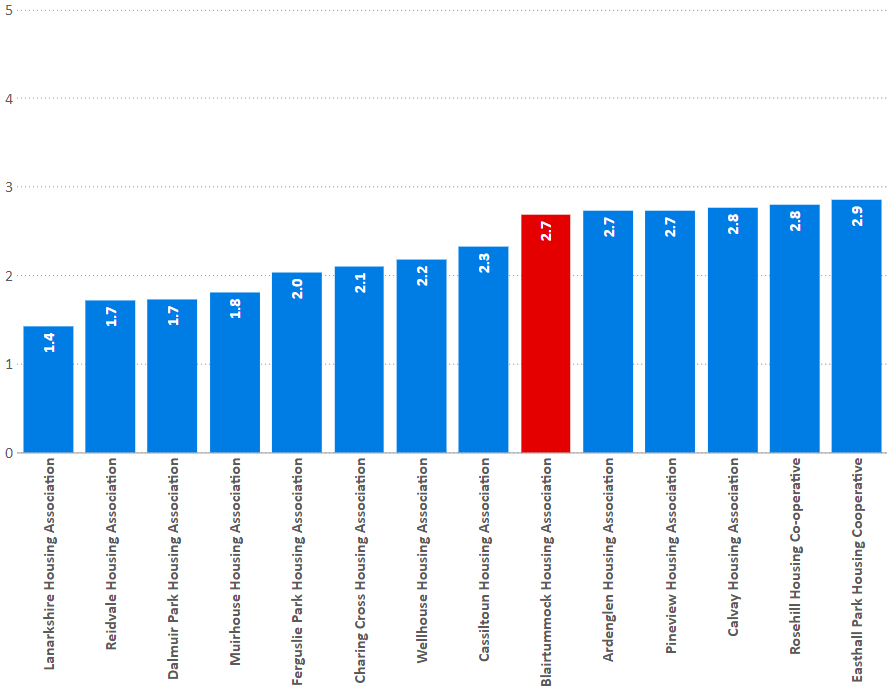 I8:  Average length of time taken to complete emergency repairs (hours)
19
Non-emergency repairs
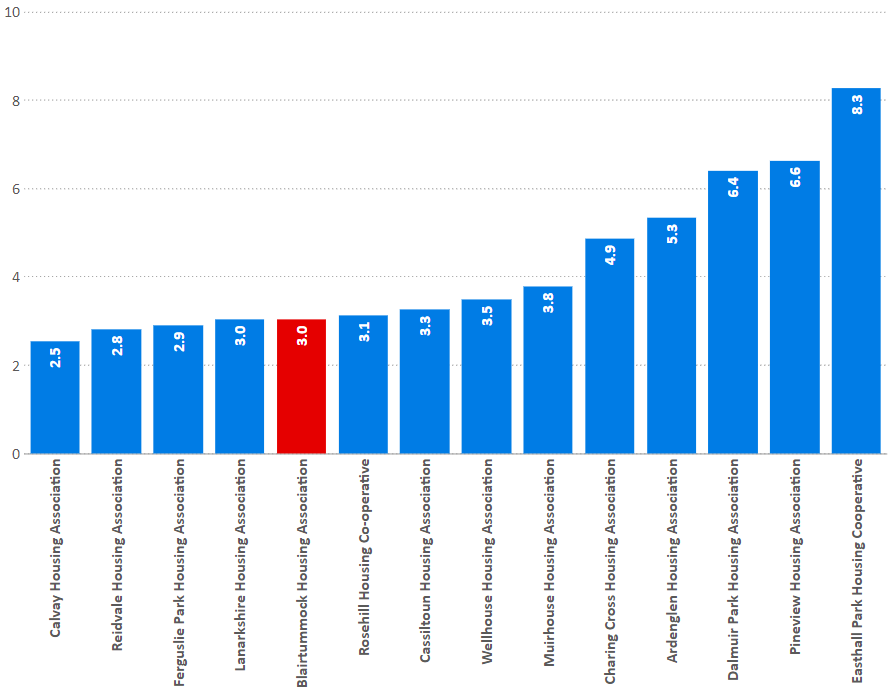 I9:  Average length of time taken to complete non-emergency repairs (working days)
20
Repairs Right First Time
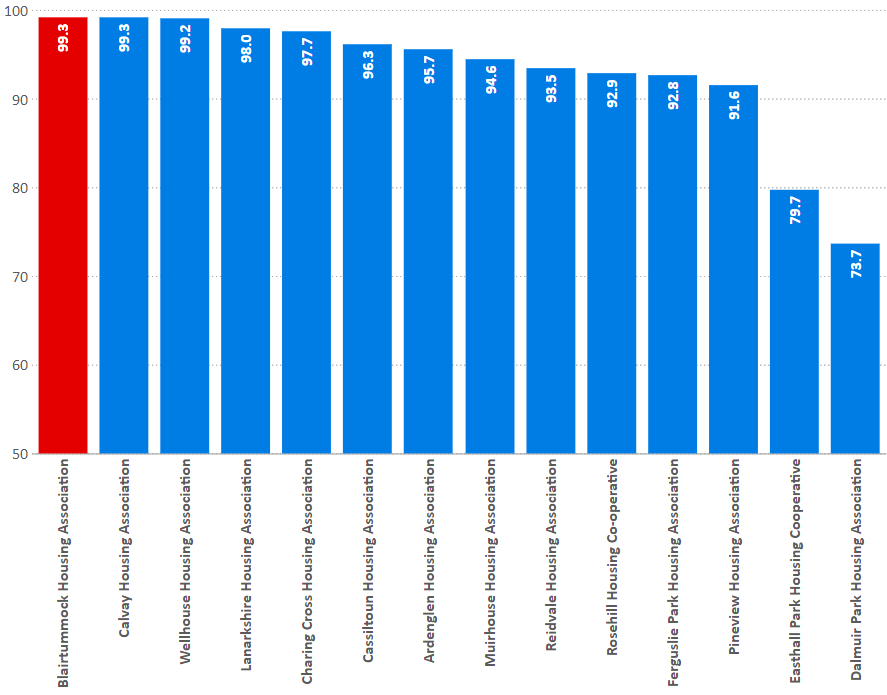 I10:  Percentage of reactive repairs carried out in the last year completed right first time
21
Gas safety
I11:  Number of properties that failed to have a gas safety check and record completed by the anniversary date.
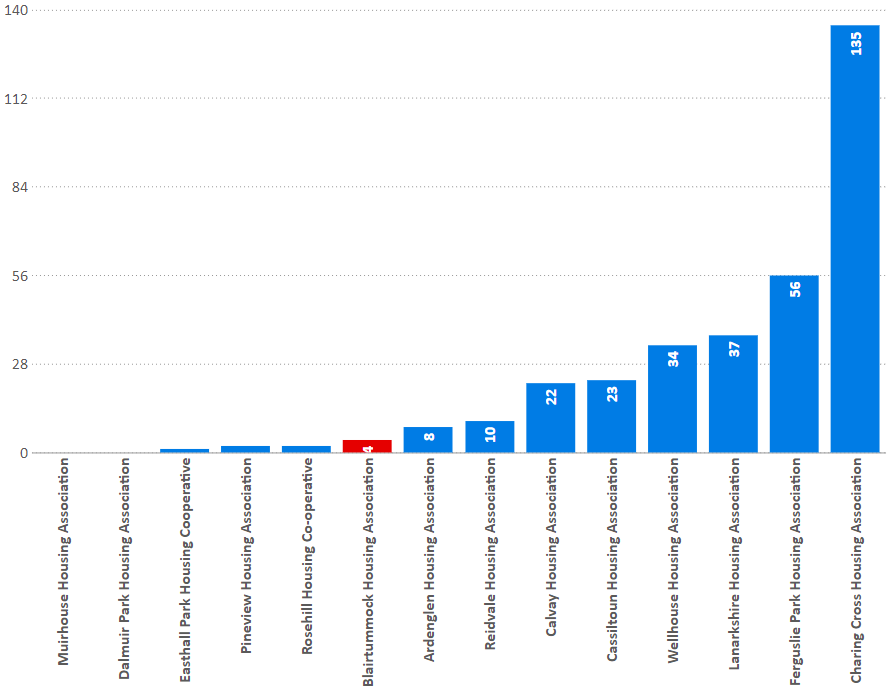 Access
22
23
Turnover
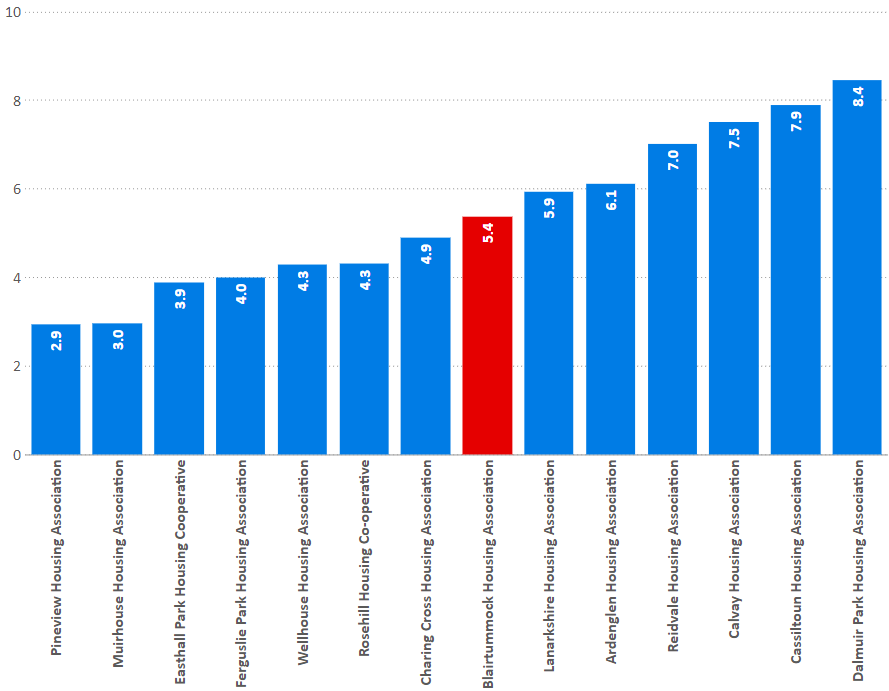 I17:  Percentage of lettable houses that became vacant in the last year.
24
Offers refused
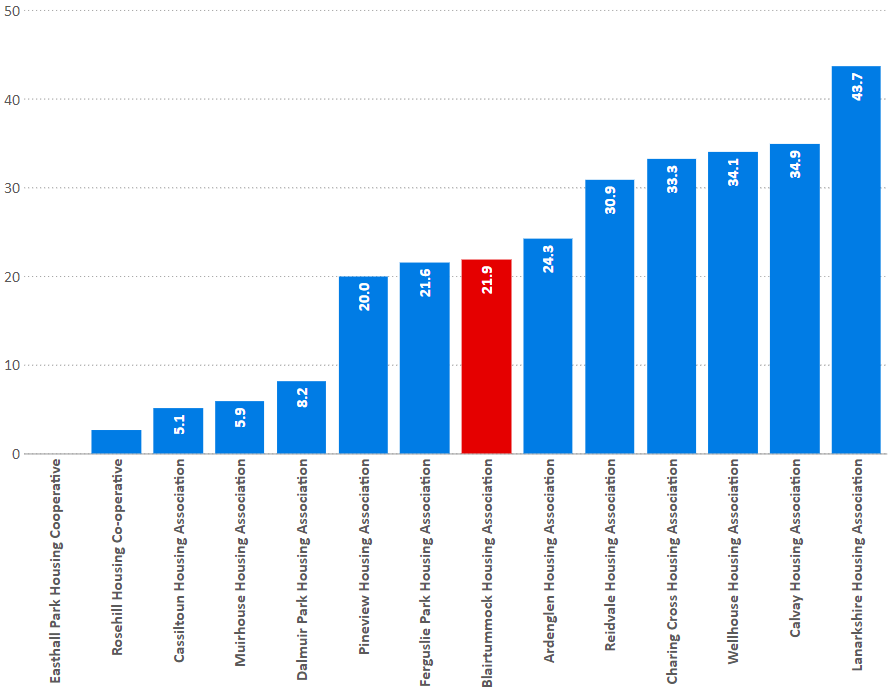 I14:  Percentage of tenancy offers refused during the year.
25
Lets by source
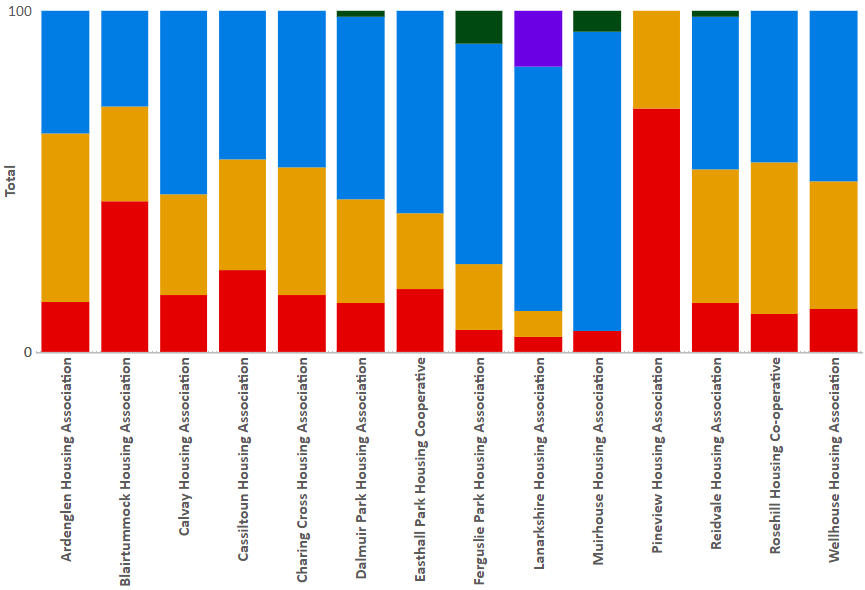 C2:  The percentage of lets during the reporting year by source of let.
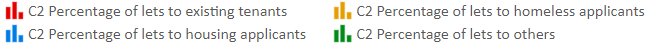 26
Lets to homeless
C2:  The percentage of lets during the reporting year to tenants that have been assessed as statutorily homeless.
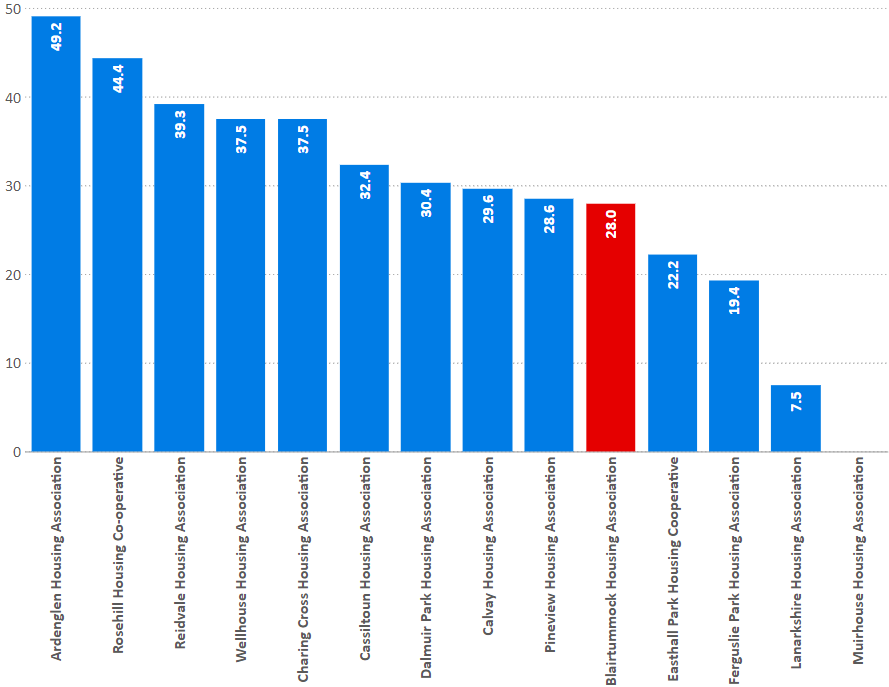 27
Tenancy sustainment
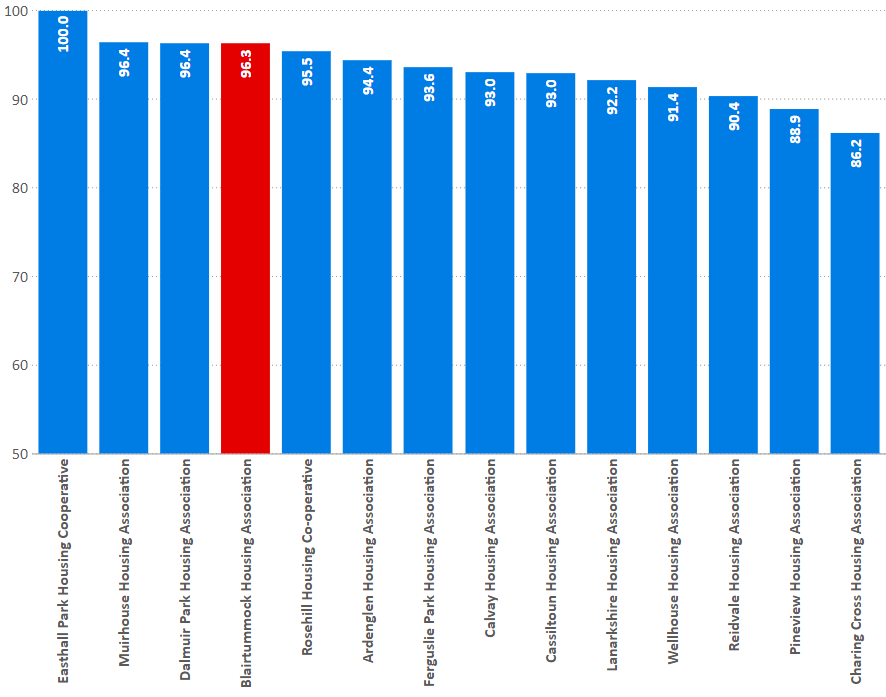 I16:  Percentage of new tenancies sustained for more than a year; all sources of let.
28
Tenancy sustainment (homeless)
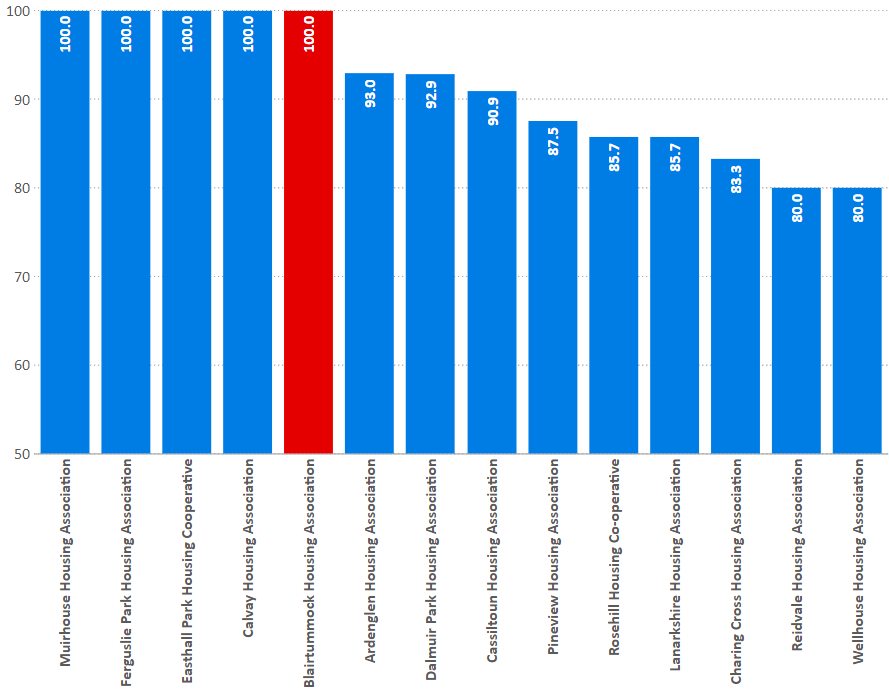 I16:  Percentage of new tenancies sustained for more than a year; statutory homeless.
29
Evictions
I22:  Evictions
Evictions as a percentage of stock
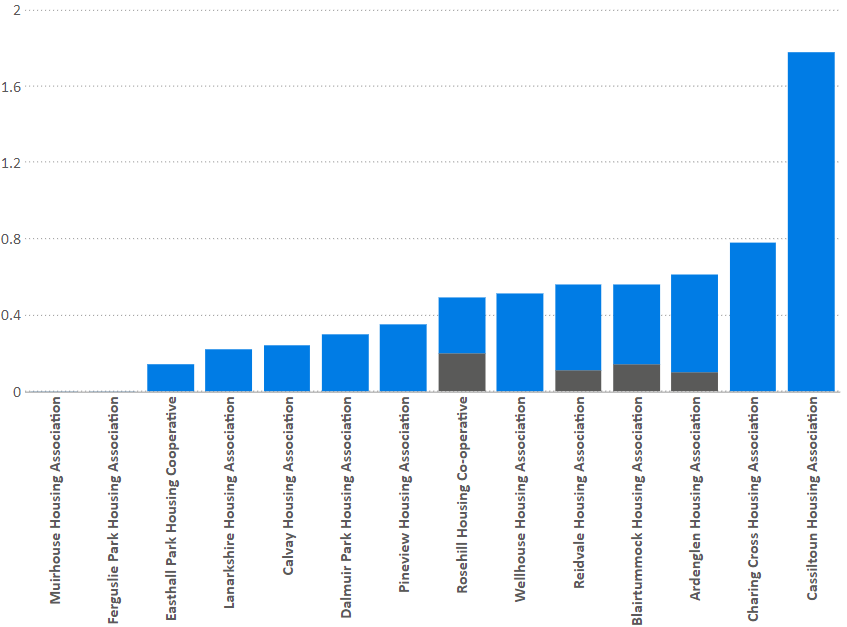 C4:  Abandonments as a percentage of stock.
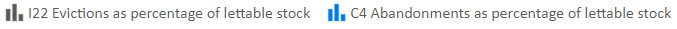 [Speaker Notes: Next we have the tenancies that ended negatively over the last year – so evictions and abandonments 

Evictions are 0.14% of all stock

and abandonments are 0.42% of overall stock.]
30
Medical adaptations
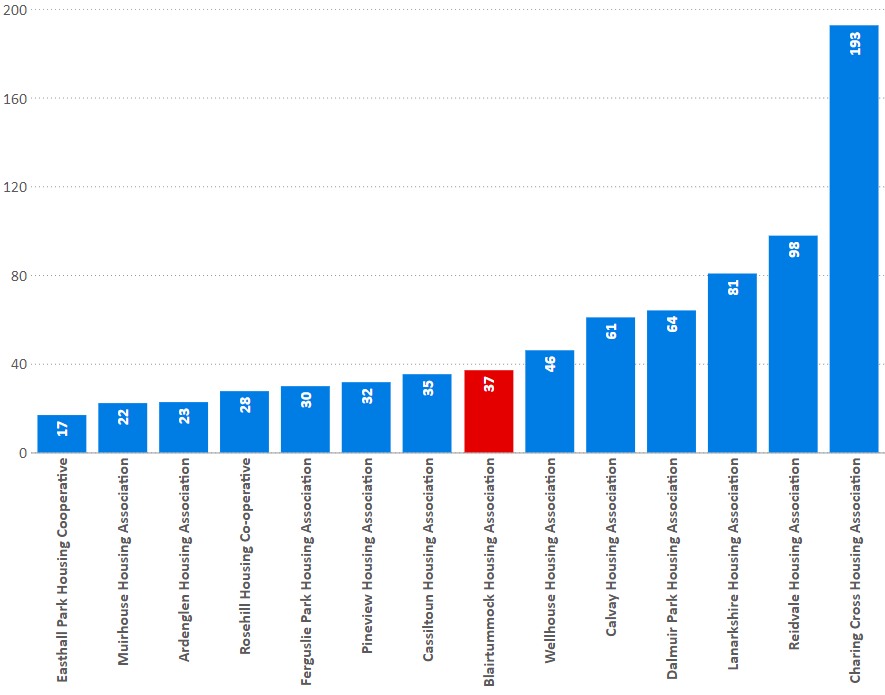 I21:  The average time to complete medical adaptations during the reporting year.
(Calendar Days)
I21:  Average cost for Blairtummock: £2,144
Peer Group: £2,499
31
Medical adaptations
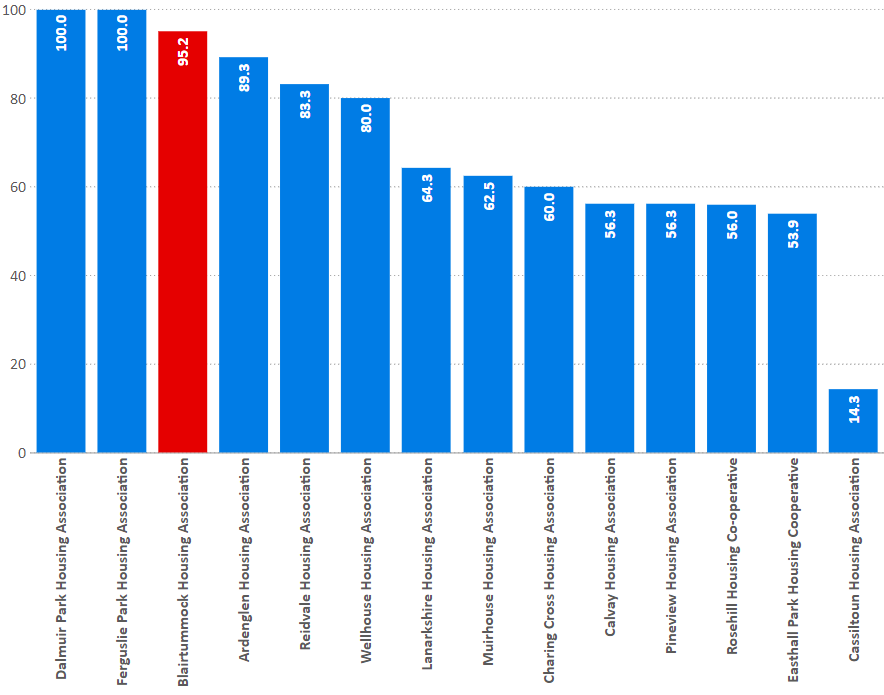 I19:  Percentage of approved applications completed in year

(Calendar Days)
32
Rents
33
Rent collection
C5:  Average change in weekly rent
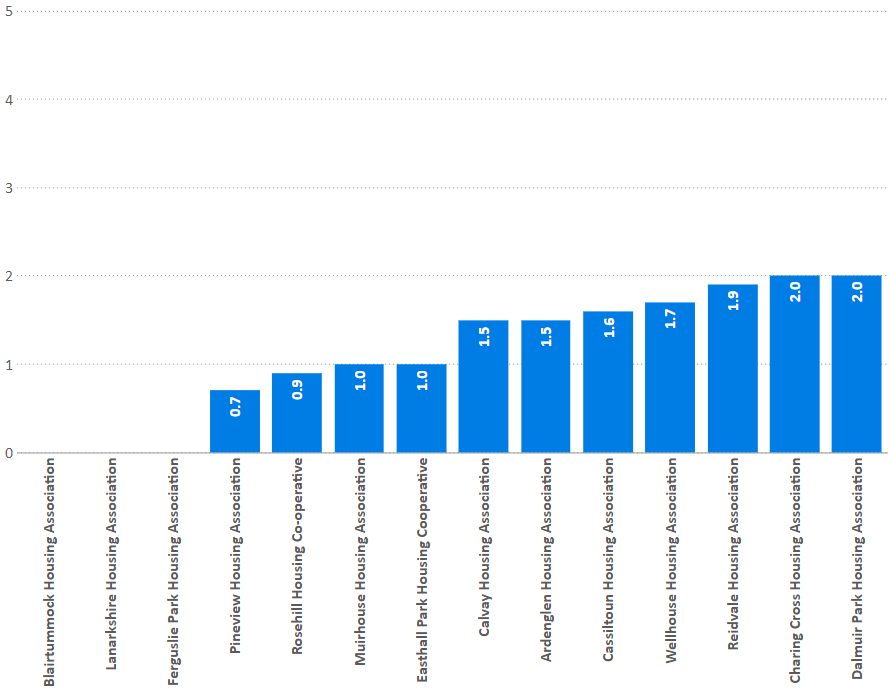 C17:  Average weekly rent
-3Apt
34
Arrears
I27:  Current rent arrears (all tenants) as at 31 March each year as a percentage of rent due for the reporting year.
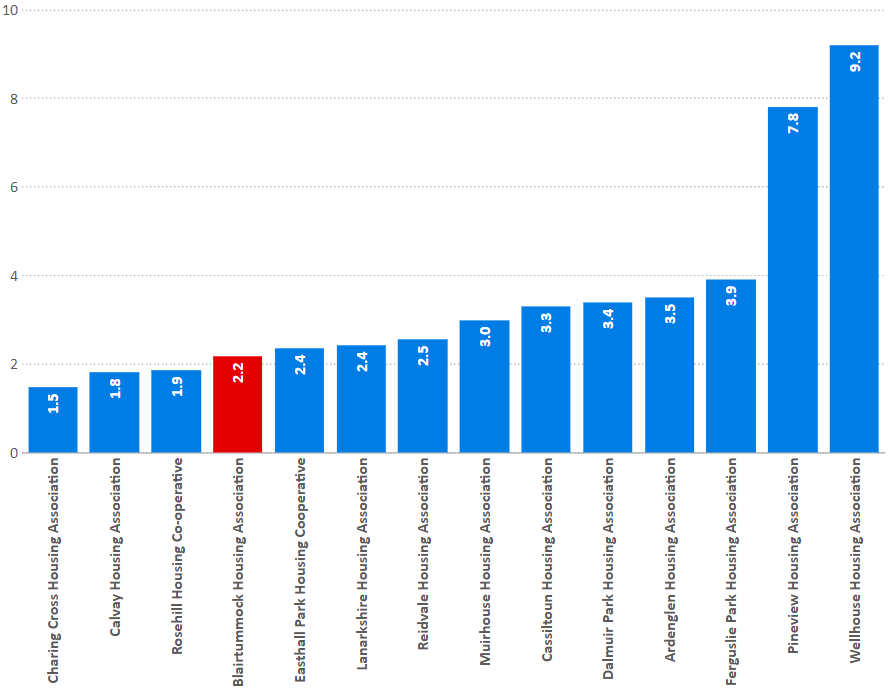 35
Arrears (trends)
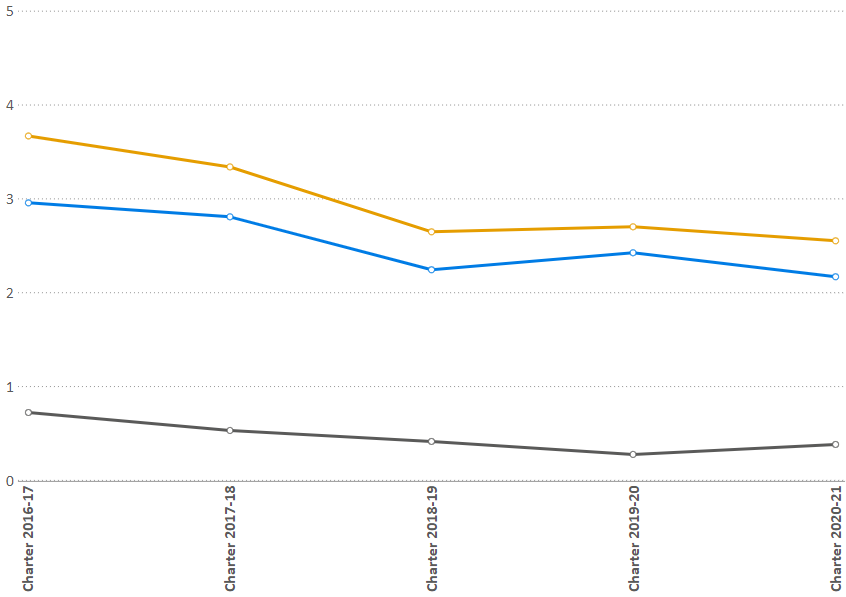 I27:  Gross Arrears trends
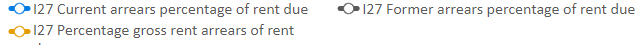 36
Arrears written off
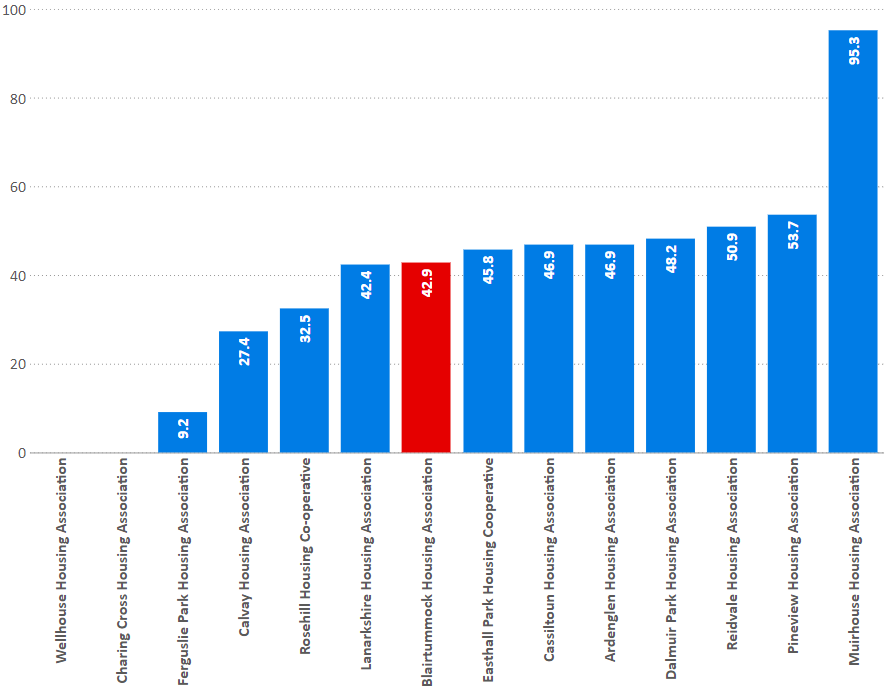 C7:  percentage of former tenant rent arrears written off at the year end.
37
Voids
38
Relet times
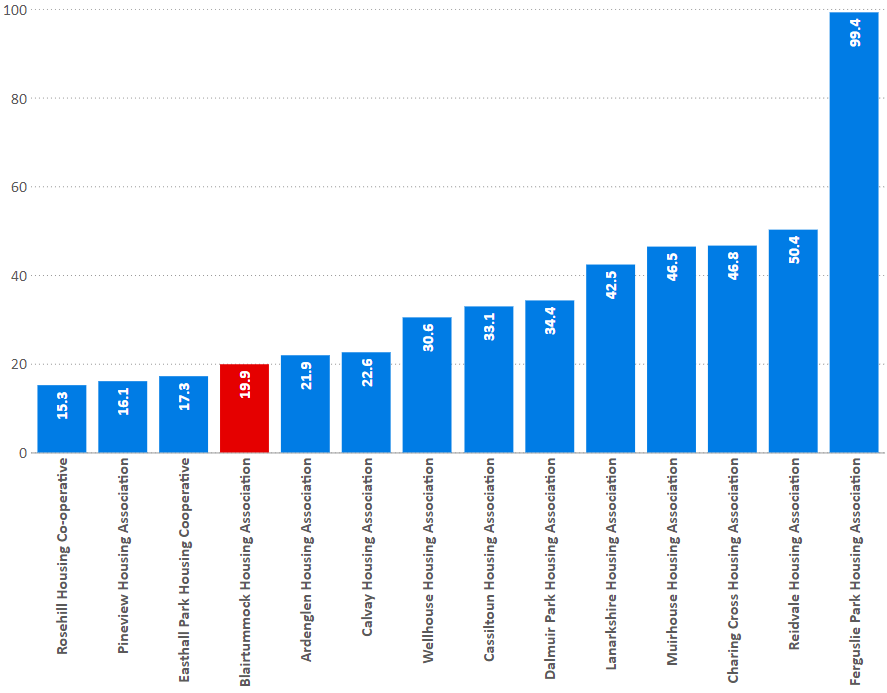 I30:  Average length of time taken to relet properties in the last year (calendar days)
39
Void rent loss
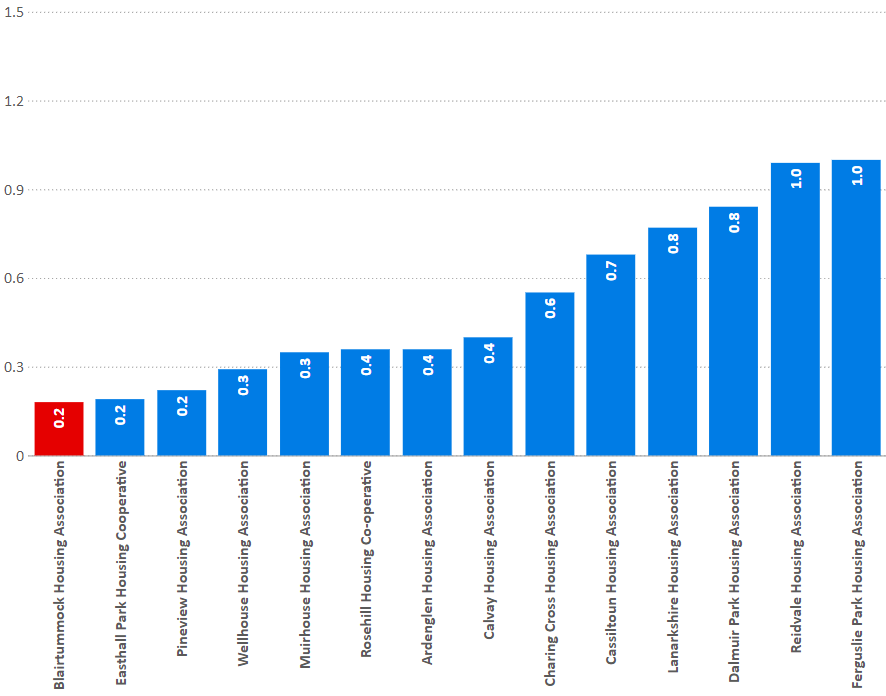 I18:  percentage of rent lost through properties being empty in the last year
40
Void rent loss (trends)
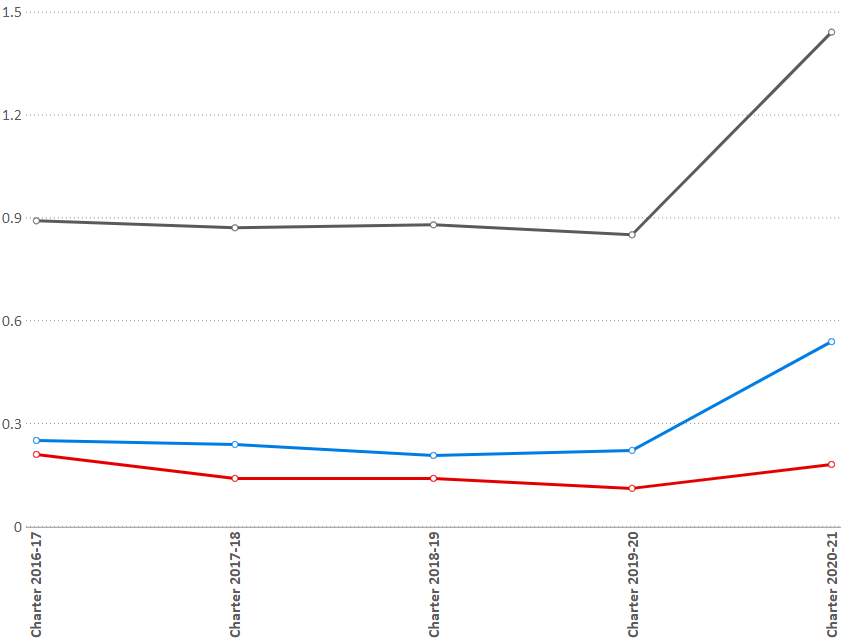 I18:  percentage of rent lost through properties being empty in the last year
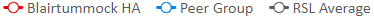 41
Landlord Report
Service
Satisfaction:
   Overall 
   Keeping informed
   Opportunities to participate
SHQS
Emergency repairs time
Non-emergency repairs time
Right first time
Appointments kept
Repairs satisfaction
ASB cases within target
Value for Money
Average weekly rent
Annual rent increase
Void relet time
Void rent loss
Rent collected
Service and Value for Money
Landlord Report Indicators
42
Landlord Report
[Speaker Notes: Heatmap for LAs]
43
Landlord Report
Service  v  Value for money

Comparison with Peer group
[Speaker Notes: Service v VFM]
44
Forums & Services
Forums
Asset Management
Homelessness and Housing Support
Housing Management
Local Housing Strategy
Private Sector Service
Service Improvement and Scrutiny 



Services
 Data Collection and Management
 Practice Exchange
 Private Sector Service
 Tools
- Value for money model
- Value for money of new build projects
Online self-assessment 
 Training
Enhanced Service
 Data accuracy and validation services 
 Business Plan Review and Performance Management Service
Overall summary - 2021
No new tenant satisfaction survey
EESSH – 99.3%
SHQS met
Repairs timescales remain strong, with 99.3% of repairs right first time
Tenancy turnover low, tenancy sustainment strong
Low rents, low rent arrears 
Increase in void rent loss and days to let, below average
Scotland’s Housing Network 
First floor, 19 Haymarket Yards 
Edinburgh 
EH12 5BH

T: 0131 466 3710
E: info@scotlandshousingnetwork.org
W: www.scotlandshousingnetwork.org 

      @ScotHousingNet
       facebook.com/scotlandshousingnetwork
       Linkedin.com – Scotland’s Housing Network
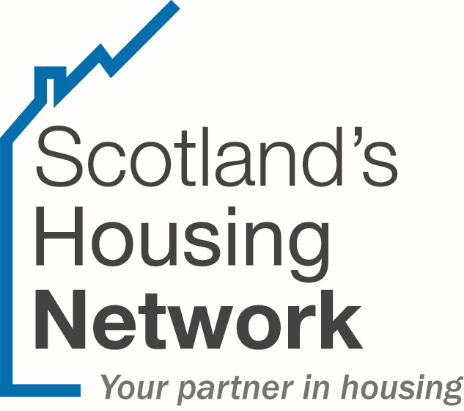 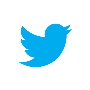 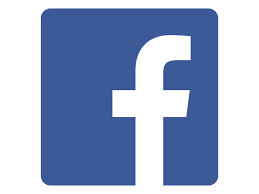 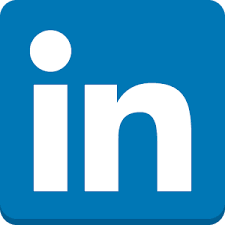 46